David CameronAndrej Filipcic
ARC Control Tower and ARC CE:
The truth about ATLAS computing
ARC CE and NDGF
Distributed dCache
Requires synchronous data transfer and local caching
No middleware or connectivity from worker nodes

ARC CE performs pre and post job data transfer
Input files are downloaded to local shared filesystem cache
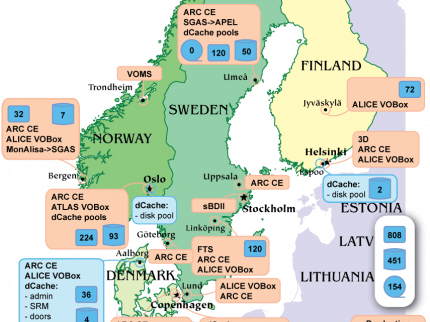 David Cameron
NorduGrid Tech Meeting, Kosice, 31 May 2016
2
Need for ARC Control Tower
The pilot model does not work well for NDGF
Requires middleware on the WN, outbound connectivity, synchronous data-staging
Put a service in between Panda and ARC CE
A “fake fat pilot” pulling jobs, sending them to ARC and dealing with communication with Panda
Started as ATLAS-specific project, now generic
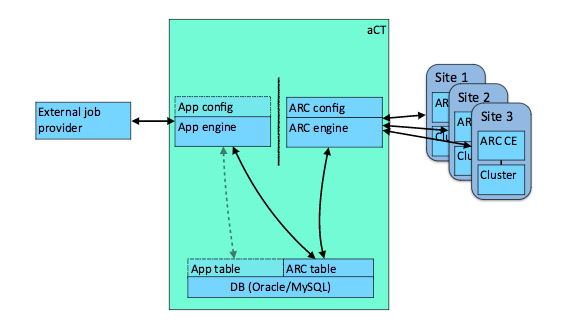 David Cameron
NorduGrid Tech Meeting, Kosice, 31 May 2016
3
Pilot factory (APF) vs aCT job submission
CERN
Panda
CERN
APF
Panda
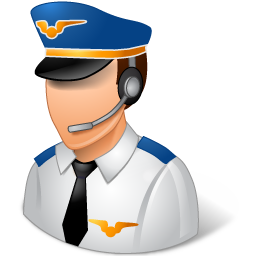 aCT
pilot
Site
ARC CE
Site
Data
ARC CE
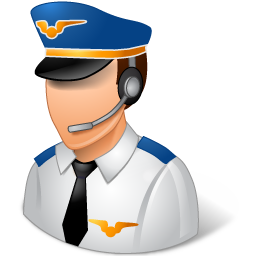 Data
WN
WN
David Cameron
NorduGrid Tech Meeting, Kosice, 31 May 2016
4
Issues with pilot job framework
ATLAS uses different workloads by memory, cputime, corecount requirements
But pilots are submitted with fixed requirements
The only way to run different workloads is different Panda queues:
single-core
multi-core
analysis
hi-memory
very hi-memory
…
A task with radically new requirements requires a new Panda queue – heavy maintenance cost
Fixed requirements lead to sub-optimal batch system scheduling
David Cameron
NorduGrid Tech Meeting, Kosice, 31 May 2016
5
aCT “Truepilot” mode
For sites running ARC CE who do not need the full “native” mode with staging etc
aCT fetches the payload and submits it to the ARC-CE
ARC-CE submits the batch job with predefined payload and requirements
Pilot on the worker node does the same as on the conventional pilot sites, but skips the fetching of payload from PanDA
aCT sends heartbeats to Panda up until job is running, then leaves it to pilot
David Cameron
NorduGrid Tech Meeting, Kosice, 31 May 2016
6
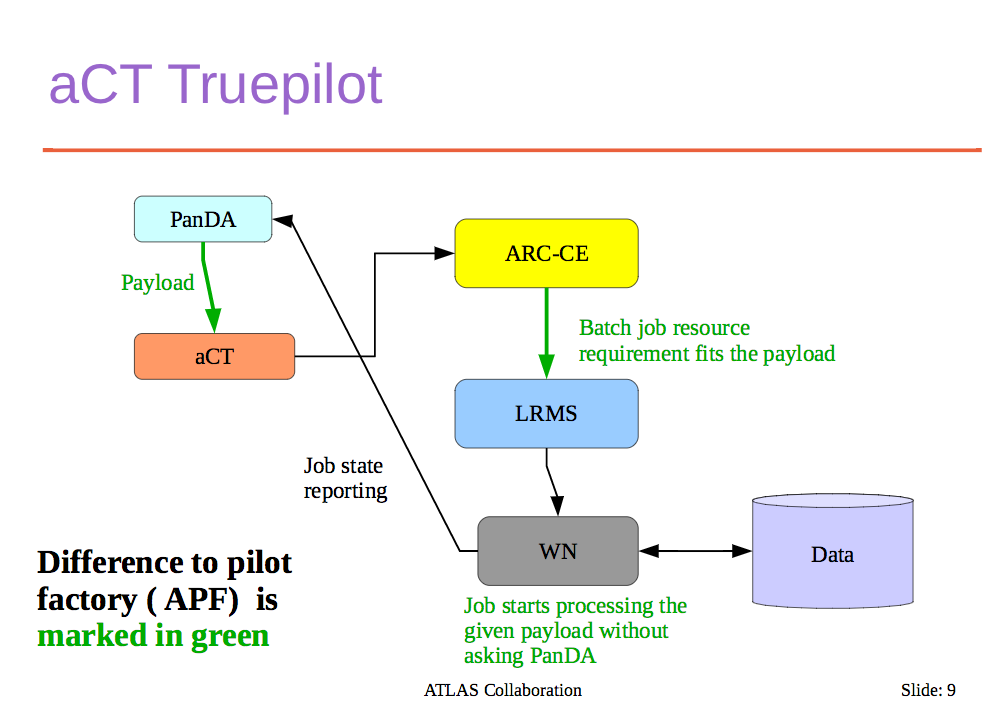 A. Filipcic, CHEP 2015
David Cameron
NorduGrid Tech Meeting, Kosice, 31 May 2016
7
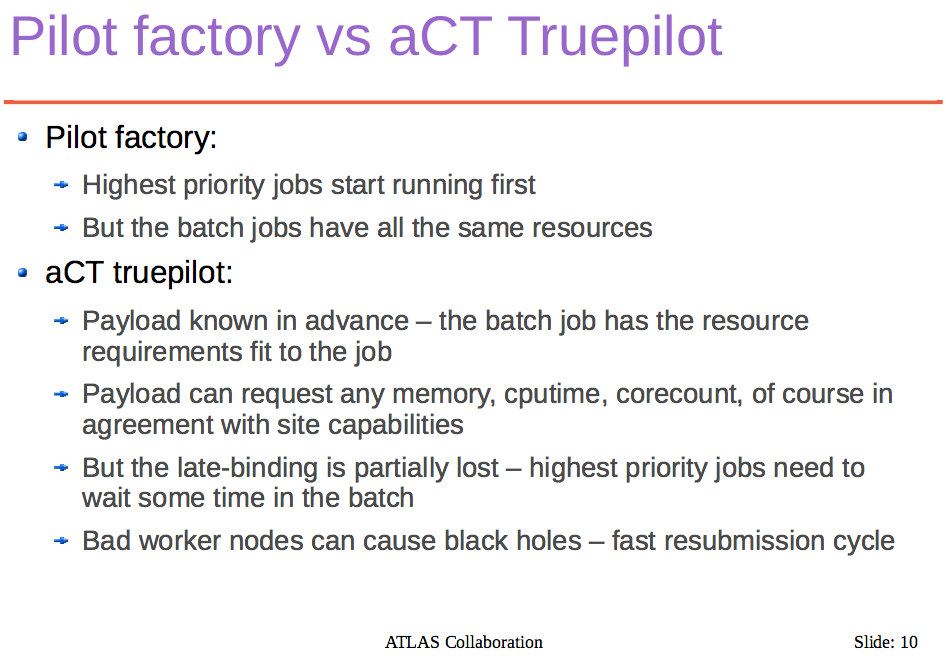 A. Filipcic, CHEP 2015
David Cameron
NorduGrid Tech Meeting, Kosice, 31 May 2016
8
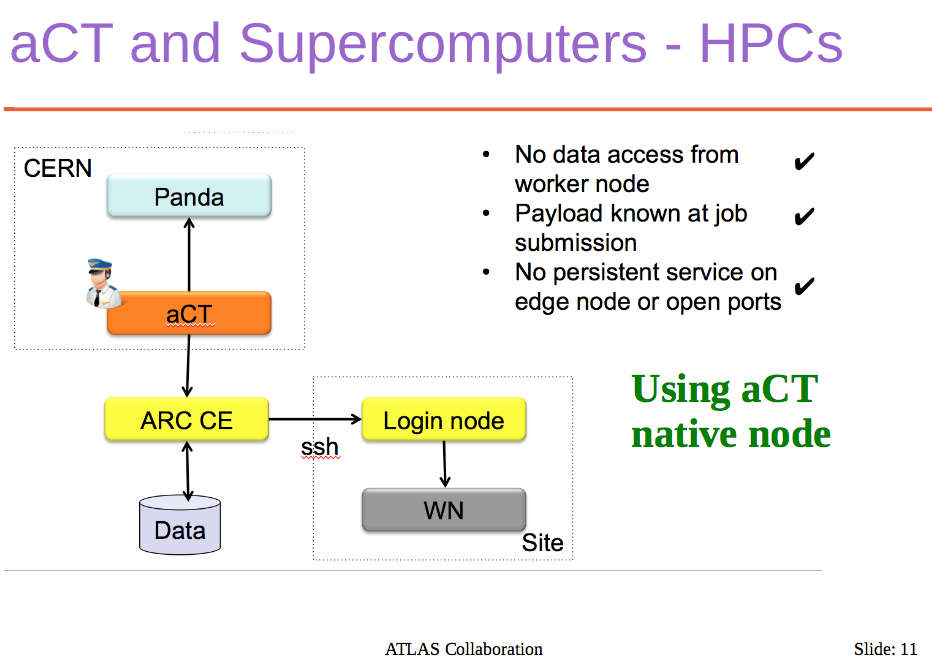 A. Filipcic, CHEP 2015
Used at HPCs in Switzerland, Germany, China
David Cameron
NorduGrid Tech Meeting, Kosice, 31 May 2016
9
aCT, ARC CE and Event Service
Solution for HPC backfilling where there is no WN connectivity
Instead of uploads to OS from WN, ARC CE uploads all events at the end of the job
This was shown to be a bottleneck – zipping by pilot can address this issue
aCT reports completed events to Panda
For jobs preempted by the batch system:
An ARC CE plugin “unfails” the job and does pilot post-processing (metadata xml, log tarball etc)
Tested in SuperMUC HPC (300 x 24 cores)
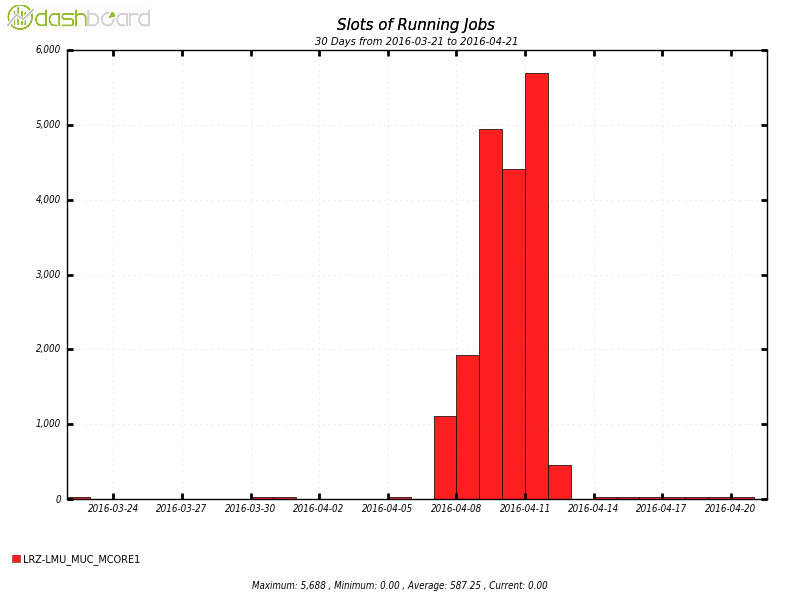 David Cameron
NorduGrid Tech Meeting, Kosice, 31 May 2016
10
aCT service and sites
4 machines at CERN
2 prod: large physical machines, one master, one hot spare
2 dev: VMs, for testing, eg Event Service workflow
Databases:
Prod machines: MySQL database on demand
Dev machines: local MySQL
Serving ~12% of all ATLAS jobs:
ND, DE T2s, RAL, TW, BOINC, …
Very basic monitoring:
https://voatlas403.cern.ch/data/aCTReport.html
Kibana service status probe is running (but reporting 100%)
Source code (5k lines of python): https://gitlab.cern.ch/arc/aCT
David Cameron
NorduGrid Tech Meeting, Kosice, 31 May 2016
11
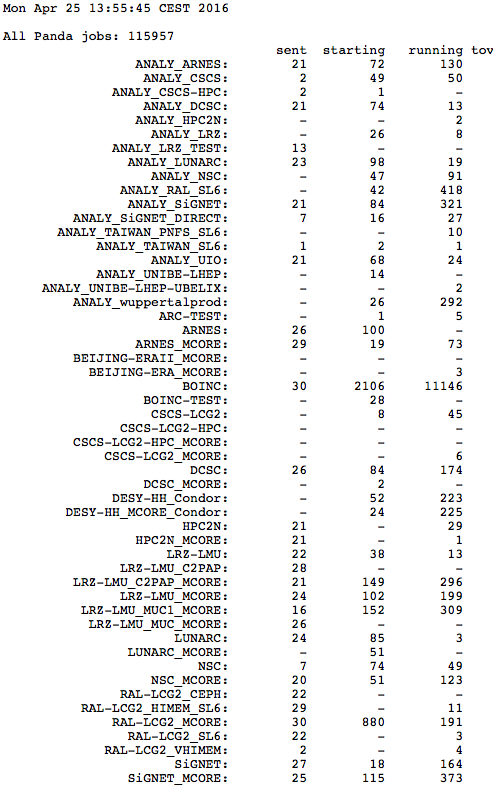 Monitoring
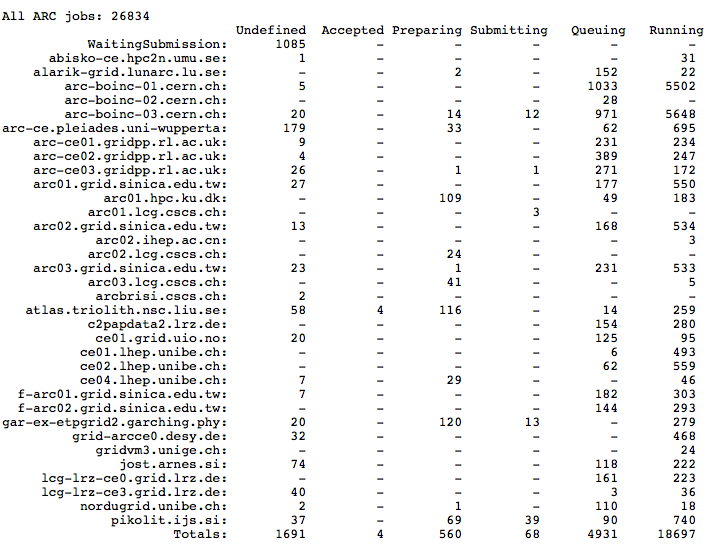 David Cameron
NorduGrid Tech Meeting, Kosice, 31 May 2016
12
Summary of aCT/ARC modes
1. APF
2. NorduGrid
3. aCT Truepilot
CERN
Panda
CERN
CERN
APF
aCT
Panda
Panda
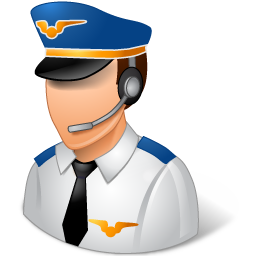 aCT
pilot
Site
Site
ARC CE
ARC CE
Site
Data
ARC CE
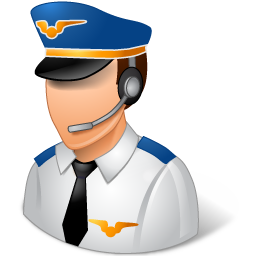 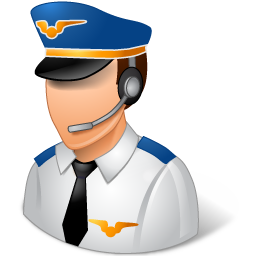 Data
Data
WN
WN
WN
David Cameron
NorduGrid Tech Meeting, Kosice, 31 May 2016
13
References
CHEP papers:
http://iopscience.iop.org/article/10.1088/1742-6596/664/6/062042/pdf
http://iopscience.iop.org/article/10.1088/1742-6596/664/6/062042/pdf
CHEP talks:
https://indico.cern.ch/event/304944/contributions/1672319/attachments/578552/796696/chep2015act.pdf
https://indico.cern.ch/event/304944/contributions/1672645/attachments/578833/797024/ARC_Control_Tower_-_CHEP2015v5.pdf
Operations twiki:
https://twiki.cern.ch/twiki/bin/view/AtlasComputing/ARCControlTower
David Cameron
NorduGrid Tech Meeting, Kosice, 31 May 2016
14